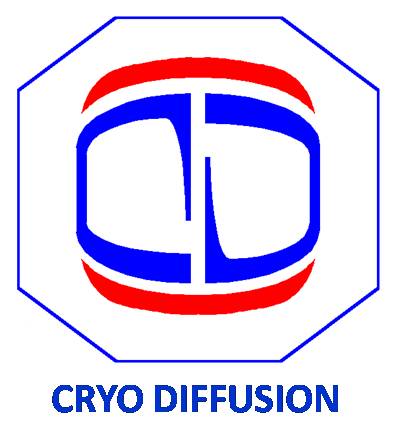 Uppsala UniversityContract UH2015/09 - UA2016/05Job nr. 5973
Vertical Cryostat GERSEMI
1rst follow-up meeting
21/06/2016
JOB STATUS
WP1: double re-heater
Planned status: manufacturing design 100%
Actual status: manufacturing design 90%
Delivery target remains in November 2016
Manufacturing drawings to be send to ACS this week (W25) for approval W26
JOB STATUS
WP2: cryostat
Planned status: manufacturing design 50%
Actual status: manufacturing design 0%
Main planning risk
Studies to be started after design input is 100% sure (see magnet workshop presentation)
Planning risk mitigation with large flange semi-finished products order on week 27 (initially planned after design studies)
JOB STATUS
WP3: magnet insert
Planned status: manufacturing design 0%
Actual status: manufacturing design 0%
WP4: bath insert
Planned status: manufacturing design 0%
Actual status: manufacturing design 0%
JOB STATUS
WP5: valves box
Planned status: manufacturing design 100%
Actual status: manufacturing design 0%
Main planning risk
Studies to be started after design input is 100% sure (see magnet workshop presentation)
Planning risk mitigation with large flange semi-finished products order on week 27 (initially planned after design studies)
JOB STATUS
WP6: transfer lines
Planned status: manufacturing design 0%
Actual status: manufacturing design 0%
JOB STATUS
Subcontracting
Control system: order agreement on 13/06
Vacuum containement: 3D preliminary models presented on 03/06 ; order planned on W27
HNOSS after-sales
Interconnexion box and transfer line received on 16/06
Control system: MKS controller given today to ISII-Tech
Detailed planning & milstones
WP1: double re-heater
Manufacturing drawings acceptance: W26
Procurement: W26->W36
Manufacturing&Tests: W36->W42
Final test (LT): W42 
Delivery: W45
Detailed planning & milstones
WP2: cryostat
Design inputs: W26
Review with ACS: W27
Manufacturing design review: W40
Procurement: W27->W01/17
Manufacturing: W01/17->W16/17
Intermediate tests:
Pressure vessel parts RT/VT/dim W06/17
Pressure vessel assembly RT/VT/dim W09/17
Pressure vessel pressure and leak test W11/17
Detailed planning & milstones
WP3: magnet insert
To be planned
WP4: bath insert
To be planned
Detailed planning & milstones
WP5: valves box
Design inputs: W26
Review with ACS: W27
Manufacturing design review: W36
Procurement: W27->W42
Manufacturing: W42->W52
Intermediate tests:
4K pot test W44
HX leak tests W46
Valves box final tests (LN2, LT) W50->W52
Detailed planning & milstones
WP6: transfer lines
To be planned
Assembly, calbling and tests: W21 ->W25